Проектная деятельность учащихся                          составила                    Возняк С.В.                г.Симферополь
Час работы научит больше, чем день объяснения.                          Жан-Жак Руссо
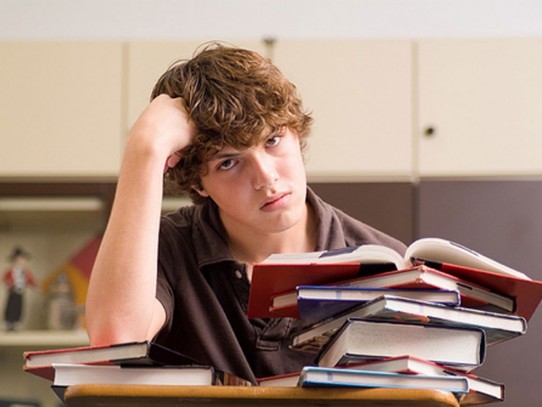 Из исследований известно, что учащиеся удерживают в памяти:
10% от того, что они читают;  25% от того, что они слышат;  30% от того, что они видят;  50% от того, что они видят и слышат;  70% от того, что они обсуждают с другими;  80% от того, что основано на личном опыте;  90 % от того, что они говорят (проговаривают) 
                                              в то время, как делают;  95% от того, чему они обучаются сами.
Основные требования к использованию метода проектов:
1) наличие значимой проблемы (задачи);
2) практическая, теоретическая, познавательная значимость результатов;
3) самостоятельная (индивидуальная, парная, групповая) деятельность учащихся;
4) структурирование содержательной части проекта;
5) использование исследовательских методов
Проект – это специально организованный учителем и самостоятельно выполняемый учащимся комплекс действий, завершающих-ся созданием творческого продукта.

   Метод проектов всегда ориентирован на самостоятельную деятельность учащихся, которую они выполняют в течение определенного отрезка времени.
Типы проектов по доминирующей в проекте деятельности:
Исследовательские - предполагают проверку неко-торого предположения 
Творческие проекты – проекты,  предполагающие соответствующее оформление результатов в плана сочинения, дизайна, театрализ. представлений и пр.
Ролевые, игровые проекты - это проекты, в которых структура только намечается, участники принимают на себя определенные роли
 Информационные проекты - проекты,  направ-ленные на сбор информации о каком-то объекте, явлении. 
Прикладные проекты - связаны с   результатом деятельности его участников.
Типы проектов по содержательной линии
Монопроекты – проекты, как правило, проводящиеся в рамках одного предмета.
Межпредметные проекты – это небольшие проекты, затрагивающие несколько предметов
:  Типы проектов по продолжительности подготовки :
- краткосрочный ( для решения небольшой проблемы или более крупной проблемы) - средней продолжительности ( от недели до месяца)- долгосрочные (от месяца до нескольких месяцев)
по количеству участников:
 
  - индивидуальный 
- работа в парах 
- групповой (4-6 человек)
Типы проектов
Этапы работы над проектом:
1.Подготовительный-выбор темы, кол-ва участников
2. Целеполагание - мотивирующее начало проекта
3. Планирование -  распределение задач по группам, обсуждение возможных методов исследования, поиска информации. 
4. Исполнительский - самостоятельная работа участников проекта
5.Презентационный - защита проектов
6. Рефлексивно-оценочный -обсуждение экспертами, объявление результатов внешней оценки, формулировкой выводов. 
7. Проектировочный - перспективы развития проекта
Проект – это «пять П »:
Проблема 
Проектирование (планирование) 
Поиск информации 
Продукт 
Презентация.
Применение проектных технологий позволяет:
Учитывать индивидуальные способности учащегося
Формировать самостоятельные практические действия
Активизировать познавательную деятельность
Развивать творческие способности
Источники:
Фон:  http://templated.ru/abstrakciya/102-golubaya-sfera.html
http://www.libsid.ru/individualnoe-obuchenie-i-organizatsiya-dosuga-detey/individualnoe-obuchenie/vse-stranitsi
http://dsskazka.caduk.ru/p85aa1.html - семинар для педагогов